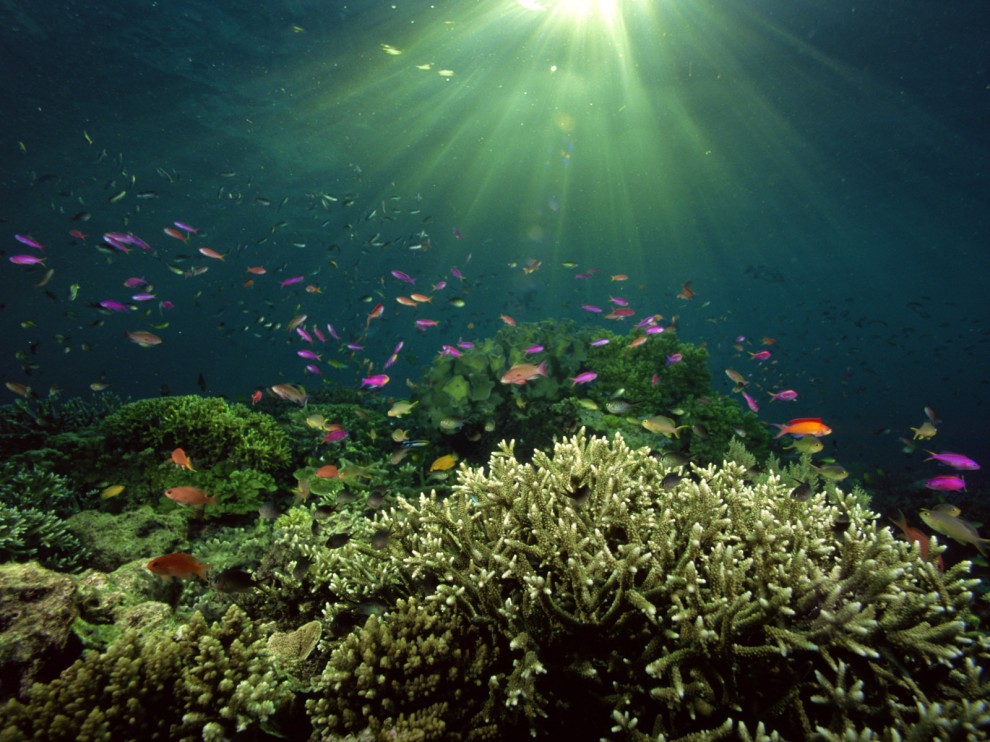 Подводный мир
Шапочникова Наталья Дмитриевна, воспитатель МБДОУ «Детский сад №80» г.  Рязани
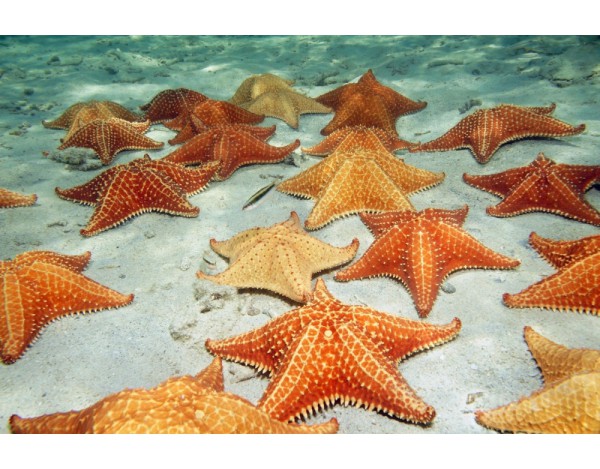 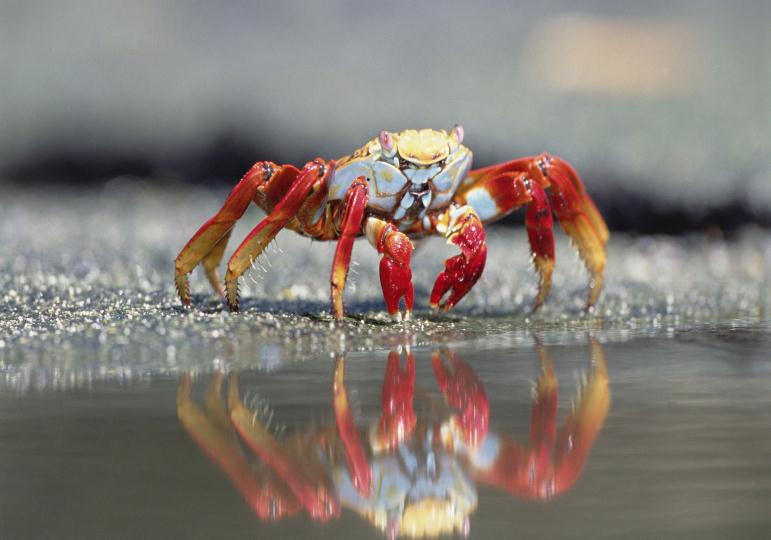 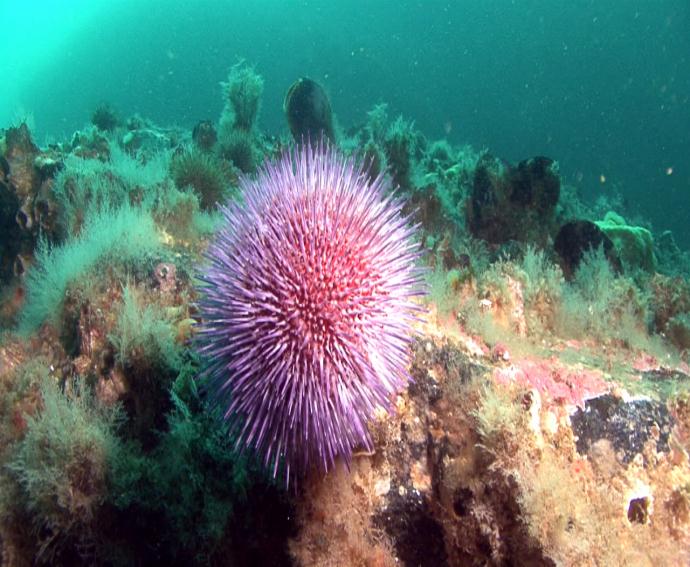 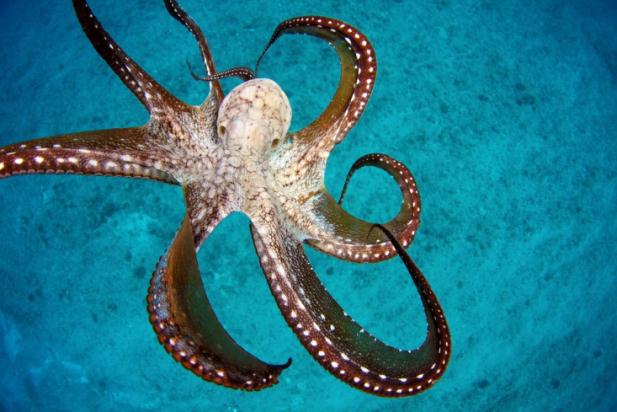 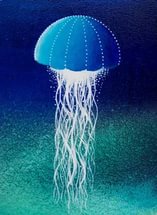